Lecture 22: Intro to Transactions & Logging IV
Professor Xiannong Meng
Spring 2018
Lecture and activity contents are based on what Prof Chris Ré of Stanford
used in his CS 145 in the fall 2016 term with permission
2. Conflict Serializability, Locking & Deadlock
2
What you will learn about in this section
RECAP: Concurrency

Conflict Serializability

DAGs & Topological Orderings

Strict 2PL

Deadlocks
3
Recall: Concurrency as Interleaving TXNs
Serial Schedule:
For our purposes, having TXNs occur concurrently means interleaving their component actions (R/W)
T1
R(A)
W(A)
R(B)
W(B)
T2
R(A)
W(A)
R(B)
W(B)
We call the particular order of interleaving a schedule
Interleaved Schedule:
T1
R(A)
W(A)
R(B)
W(B)
T2
R(A)
W(A)
R(B)
W(B)
4
Recall: “Good” vs. “bad” schedules
Serial Schedule:
Interleaved Schedules:
T1
T1
T1
R(A)
R(A)
R(A)
W(A)
W(A)
W(A)
R(B)
W(B)
R(B)
W(B)
R(B)
W(B)
T2
T2
T2
R(A)
R(A)
W(A)
W(A)
R(A)
R(B)
W(A)
W(B)
R(B)
R(B)
W(B)
W(B)
X
Why?
We want to develop ways of discerning “good” vs. “bad” schedules
5
Ways of Defining “Good” vs. “Bad” Schedules
Recall from last time: we call a schedule serializable if it is equivalent to some serial schedule

We used this as a notion of a “good” interleaved schedule, since a serializable schedule will maintain isolation & consistency

Now, we’ll define a stricter, but very useful variant:

Conflict serializability
We’ll need to define conflicts first..
Conflicts
Two actions conflict if they are part of different TXNs, involve the same variable, and at least one of them is a write
W-W Conflict
T1
R(A)
W(A)
R(B)
W(B)
T2
R(A)
W(A)
R(B)
W(B)
W-R Conflict
Conflicts
Two actions conflict if they are part of different TXNs, involve the same variable, and at least one of them is a write
T1
R(A)
W(A)
R(B)
W(B)
T2
R(A)
W(A)
R(B)
W(B)
All “conflicts”!
Conflict Serializability
Two schedules are conflict equivalent if:

They involve the same actions of the same TXNs

Every pair of conflicting actions of two TXNs are ordered in the same way

Schedule S is conflict serializable if S is conflict equivalent to some serial schedule
Recall: “Good” vs. “bad” schedules
Serial Schedule:
Interleaved Schedules:
T1
T1
T1
R(A)
R(A)
R(A)
W(A)
W(A)
W(A)
R(B)
W(B)
R(B)
W(B)
R(B)
W(B)
T2
T2
T2
R(A)
R(A)
W(A)
W(A)
R(A)
R(B)
W(A)
W(B)
R(B)
R(B)
W(B)
W(B)
X
Note that in the “bad” schedule, the order of conflicting actions is different than the above (or any) serial schedule!
Conflict serializability also provides us with an operative notion of “good” vs. “bad” schedules!
10
Note: Conflicts vs. Anomalies
Conflicts are things we talk about to help us characterize different schedules
Present in both “good” and “bad” schedules

Anomalies are instances where isolation and/or consistency is broken because of a “bad” schedule
We often characterize different anomaly types by what types of conflicts predicated them
The Conflict Graph
Let’s now consider looking at conflicts at the TXN level

Consider a graph where the nodes are TXNs, and there is an edge from Ti Tj if any actions in Ti precede and conflict with some actions in Tj
T1
R(A)
W(A)
R(B)
W(B)
T1
T2
T2
R(A)
W(A)
R(B)
W(B)
What can we say about “good” vs. “bad” conflict graphs?
Serial Schedule:
Interleaved Schedules:
T1
T1
T1
R(A)
R(A)
R(A)
W(A)
W(A)
W(A)
R(B)
W(B)
R(B)
W(B)
R(B)
W(B)
T2
T2
T2
R(A)
R(A)
W(A)
W(A)
R(A)
R(B)
W(A)
W(B)
R(B)
R(B)
W(B)
W(B)
X
A bit complicated…
13
What can we say about “good” vs. “bad” conflict graphs?
Serial Schedule:
Interleaved Schedules:
X
Simple!
T1
T1
T1
T2
T2
T2
Theorem: Schedule is conflict serializable if and only if its conflict graph is acyclic
14
Let’s unpack this notion of acyclic conflict graphs…
DAGs & Topological Orderings
A topological ordering of a directed graph is a linear ordering of its vertices that respects all the directed edges

A directed acyclic graph (DAG) always has one or more topological orderings
(And there exists a topological ordering if and only if there are no directed cycles)
DAGs & Topological Orderings
Ex: What is one possible topological ordering here?
0
Ex: 0, 1, 2, 3  (or: 0, 1, 3, 2)
1
2
3
DAGs & Topological Orderings
Ex: What is one possible topological ordering here?
0
1
There is none!
2
3
Relation to conflict serializability
In the conflict graph, a topological ordering of nodes corresponds to a serial ordering of TXNs

Thus an acyclic conflict graph  conflict serializable!
Theorem: Schedule is conflict serializable if and only if its conflict graph is acyclic
Strict Two-Phase Locking
We consider locking- specifically, strict two-phase locking- as a way to deal with concurrency, because is guarantees conflict serializability (if it completes- see upcoming…)

Also (conceptually) straightforward to implement, and transparent to the user!
Strict Two-phase Locking (Strict 2PL) Protocol:
Two types of lock- “exclusive” and “shared” are used.
TXNs obtain:

An X (exclusive) lock on object before writing.

If a TXN holds an X lock, no other TXN can get a lock (S or X) on that object.

An S (shared) lock on object before reading

If a TXN holds an S lock , no other TXN can get an X lock on that object

All locks held by a TXN are released when TXN completes.
Note: Terminology here- “exclusive”, “shared”- meant to be intuitive- no tricks!
Strict 2PL
Theorem: Strict 2PL allows only schedules whose dependency graph is acyclic
Proof Intuition: In strict 2PL, if there is an edge Ti  Tj (i.e. Ti and Tj conflict) then Tj needs to wait until Ti is finished – so cannot have an edge Tj  Ti
Strict 2PL
If a schedule follows strict 2PL and locking, it is conflict serializable…

…and thus serializable
…and thus maintains isolation & consistency!

Not all serializable schedules are allowed by strict 2PL. 

So let’s use strict 2PL, what could go wrong?
Two-phase Locking (2PL) Protocol:A variation of Strict 2PL
TXNs obtain:

An X (exclusive) lock on object before writing.

If a TXN holds an X lock, no other TXN can get a lock (S or X) on that object.

An S (shared) lock on object before reading

If a TXN holds an S lock , no other TXN can get an X lock on that object

TXNs cannot request any locks once it releases any locks
Note: 2PL says TXNs can release some locks before commit.
Deadlock Detection: Example
Waits-for graph:
T2
T1
T1
S(A)
R(A)
T2
First, T1 requests a shared lock on A to read from it
Deadlock Detection: Example
Waits-for graph:
T2
T1
T1
S(A)
R(A)
T2
S(B)
R(B)
Next, T2 requests a shared lock on B to read from it
Deadlock Detection: Example
Waits-for graph:
T2
T1
T1
S(A)
R(A)
Waiting…
T2
W(A)
S(B)
R(B)
X(A)
T2 then requests an exclusive lock on A to write to it- now T2 is waiting on T1…
Deadlock Detection: Example
Waits-for graph:
Waiting…
T2
T1
T1
X(B)
S(A)
R(A)
W(B)
Waiting…
T2
W(A)
S(B)
R(B)
X(A)
Cycle = DEADLOCK
Finally, T1 requests an exclusive lock on B to write to it- now T1 is waiting on T2… DEADLOCK!
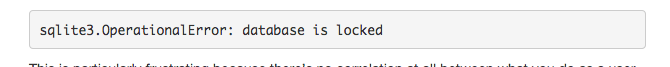 ERROR:  deadlock detected
DETAIL:  Process 321 waits for ExclusiveLock on tuple of relation 20 of database 12002; blocked by process 4924.
Process 404 waits for ShareLock on transaction 689; blocked by process 552.
HINT:  See server log for query details.
The problem?Deadlock!??!
T2
T1
[Speaker Notes: http://elioxman.blogspot.com/2013/02/postgres-deadlock.html]
Deadlocks
Deadlock: Cycle of transactions waiting for locks to be released by each other.

Two ways of dealing with deadlocks:

Deadlock prevention

Deadlock detection
Deadlock Prevention
There are a number of possible mechanisms to prevent deadlocks

Do not allow “hold-and-wait”, the transaction holding a lock while requesting another must release the lock it is holding.

Set priorities among transactions so that the transaction with higher priority can take the lock away from the ones with lower priority.
Deadlock Detection
Create the waits-for graph:

Nodes are transactions

There is an edge from Ti  Tj if Ti is waiting for Tj to release a lock

Periodically check for (and break) cycles in the waits-for graph
Summary
Concurrency achieved by interleaving TXNs such that isolation & consistency are maintained
We formalized a notion of serializability that captured such a “good” interleaving schedule

We defined conflict serializability, which implies serializability

Locking allows only conflict serializable schedules
If the schedule completes… (it may deadlock!)